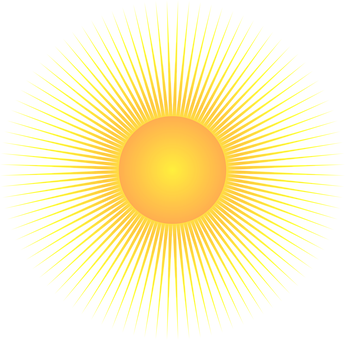 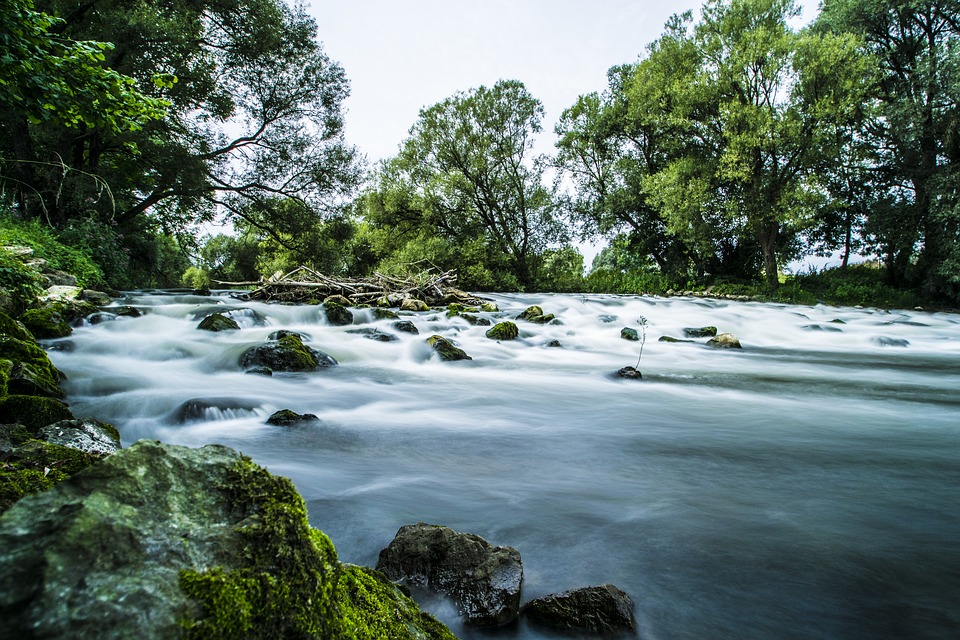 ESTUDO  METÓDICO
  O  EVANGELHO  SEGUNDO  O  ESPIRITISMO
CAPÍTULO  26
3. MERCADORES  EXPULSOS  DO  TEMPLO
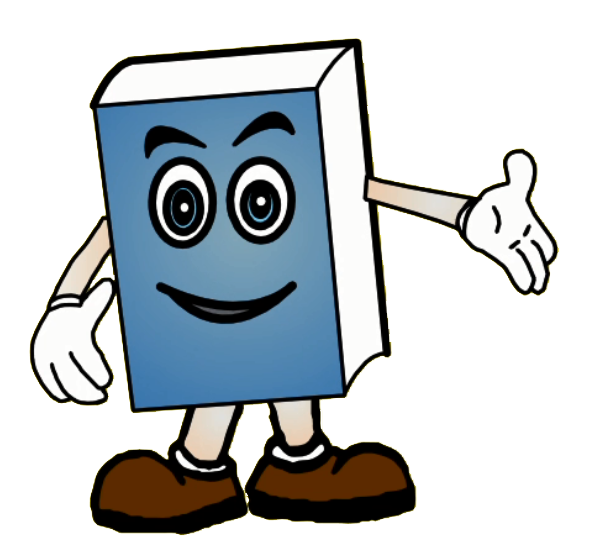 DAR  DE  GRAÇA  O  QUE  DE  GRAÇA  RECEBER
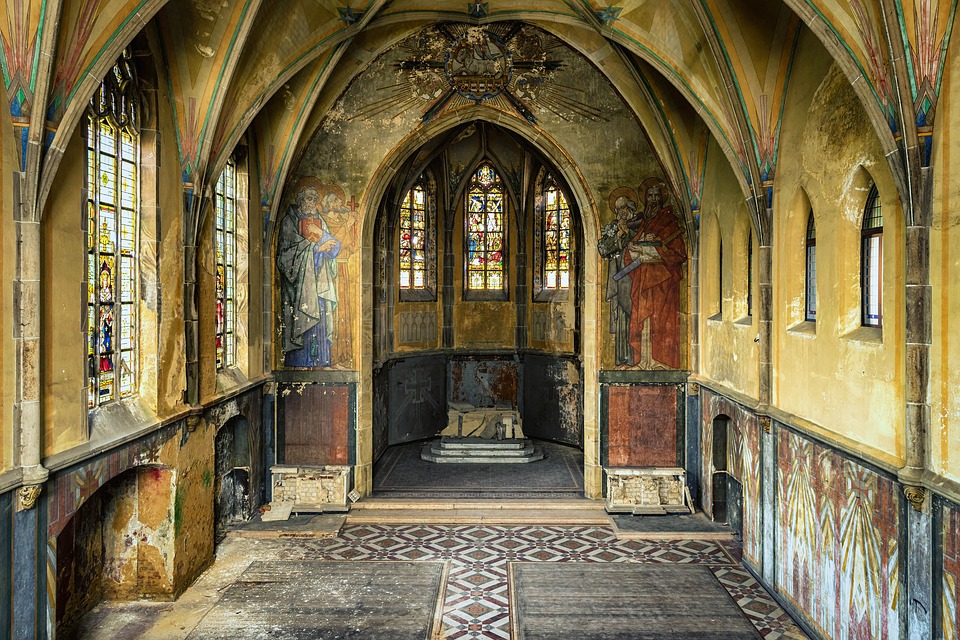 JESUS  FOI  AO  TEMPLO  ORAR
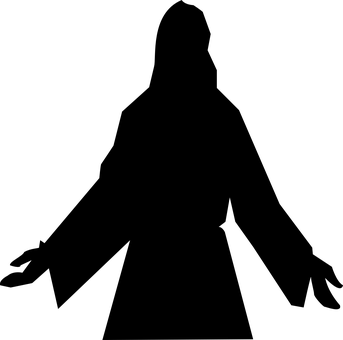 A  FINALIDADE  DA  PRECE  É  ELEVAR  NOSSA  ALMA  À  DEUS.
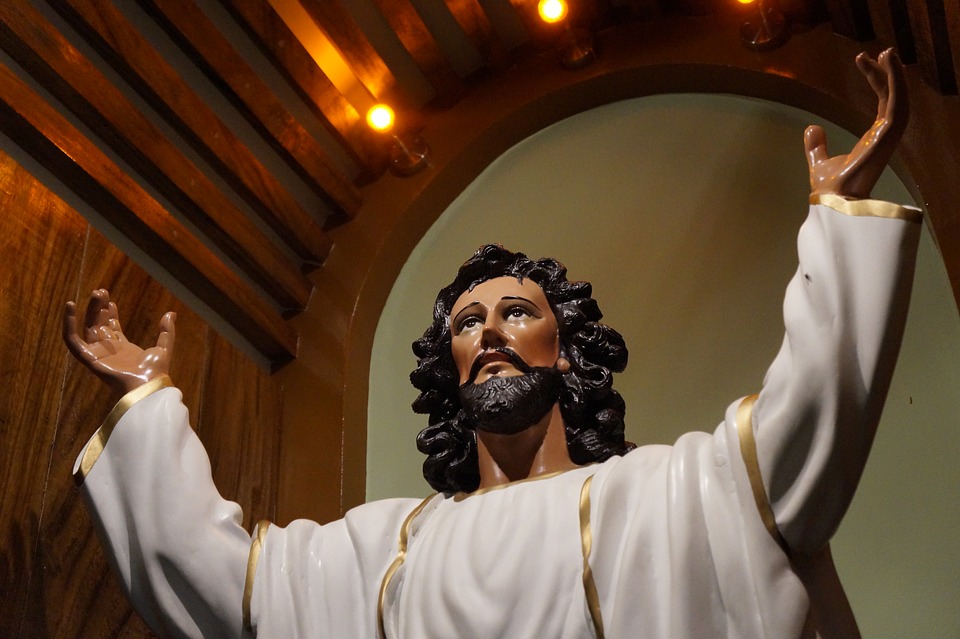 REAÇÃO  DE  JESUS
MARCOS,  11:15  a  18;  MATEUS,  21:12  a  13
AO  MESMO  TEMPO  OS  INSTRUÍA,  DIZENDO:
  NÃO  ESTÁ  ESCRITO:  MINHA  CASA  SERÁ  CHAMADA  CASA  DE  ORAÇÃO  POR  TODAS  AS  NAÇÕES ?
JESUS  ENTRANDO  NO  TEMPLO,  EM  JERUSALÉM,
COMEÇOU  A  EXPULSAR  DALI  OS  QUE  
VENDIAM  E  COMPRAVAM;
ENTRETANTO,  FIZESTES  DELA  UM  
    COVIL  DE  LADRÕES!
AO  EXPULSAR  OS  MERCADORES
DO  TEMPLO
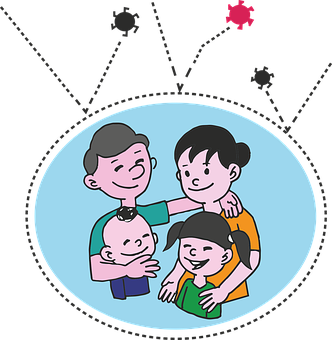 AMOR
CARIDADE
ORAÇÃO
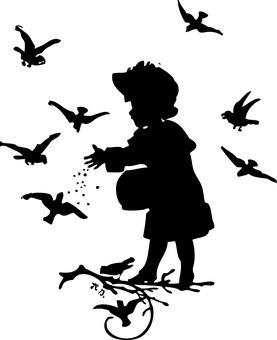 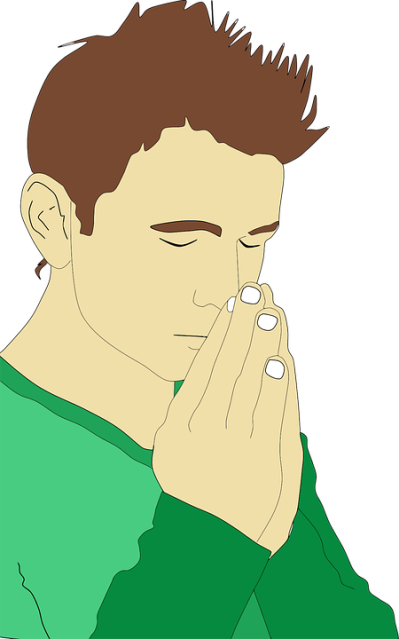 MEDITAÇÃO
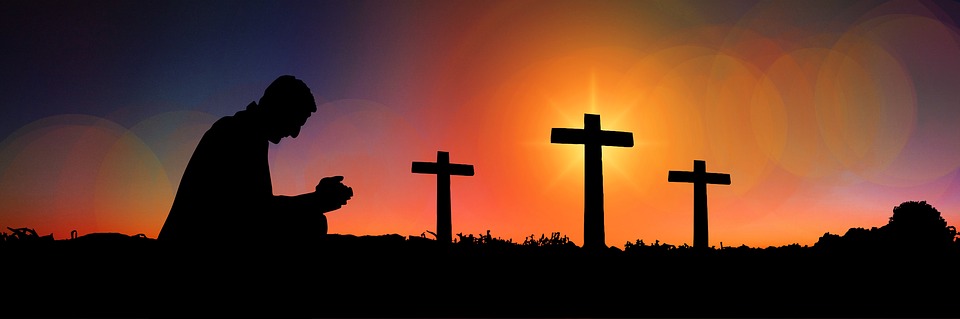 JESUS  CONDENOU  O  TRÁFICO  DAS  COISAS  SANTAS  SOB  QUALQUER  FORMA.
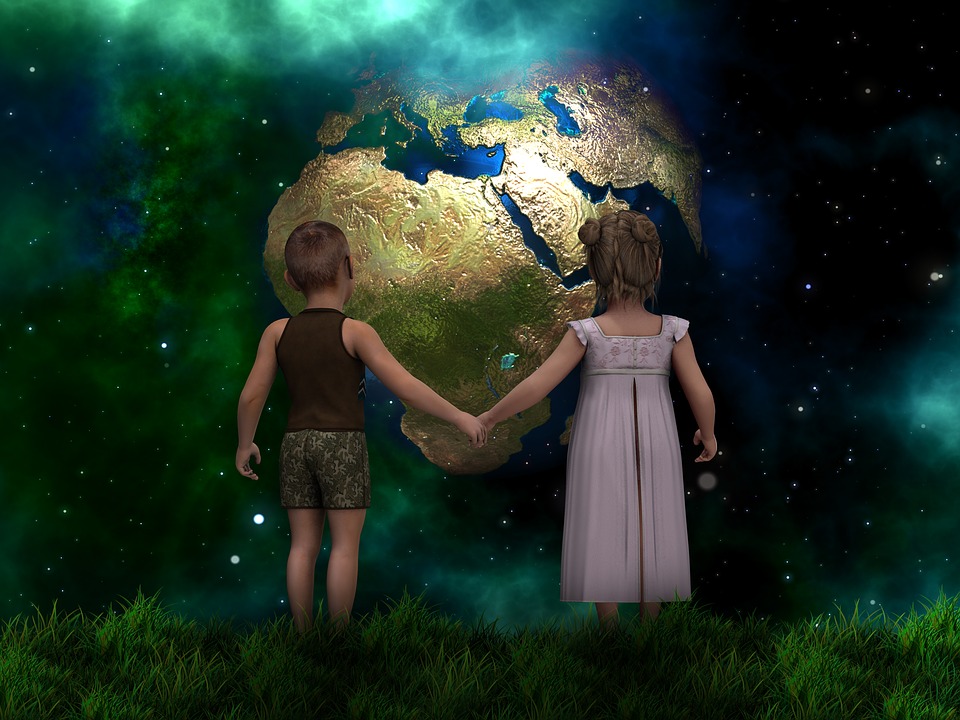 DEUS
NÃO  VENDE  AS  SUAS  BÊNÇÃOS,
NÃO  TENDO,  O  HOMEM,  O  DIREITO  DE
LHES  ESTIPULAR  PREÇO.
INTELIGÊNCIA  SUPREMA  E  CAUSA  PRIMÁRIA  DE  TODAS  AS  COISAS
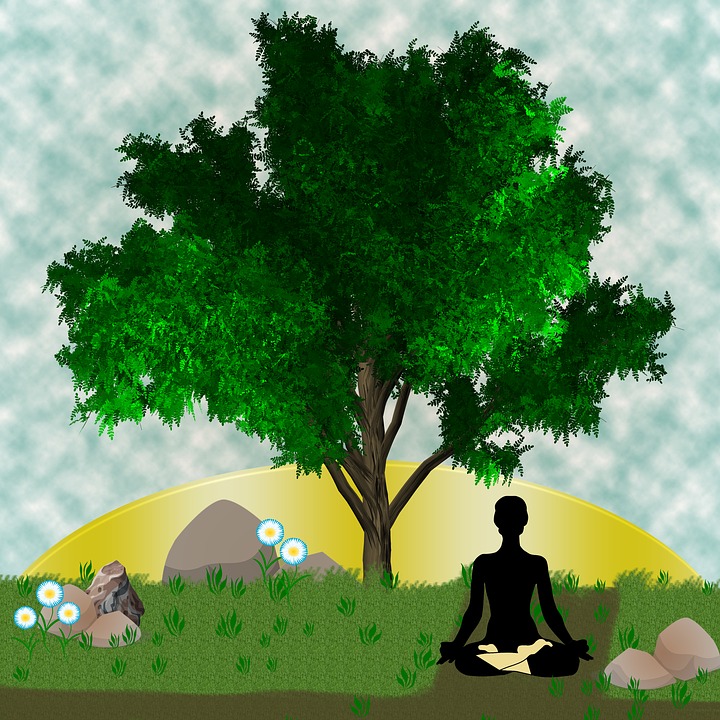 A   MEDIUNIDADE
É  COISA  SANTA,  QUE  DEVE  SER  PRATICADA  SANTAMENTE,  RELIGIOSAMENTE.
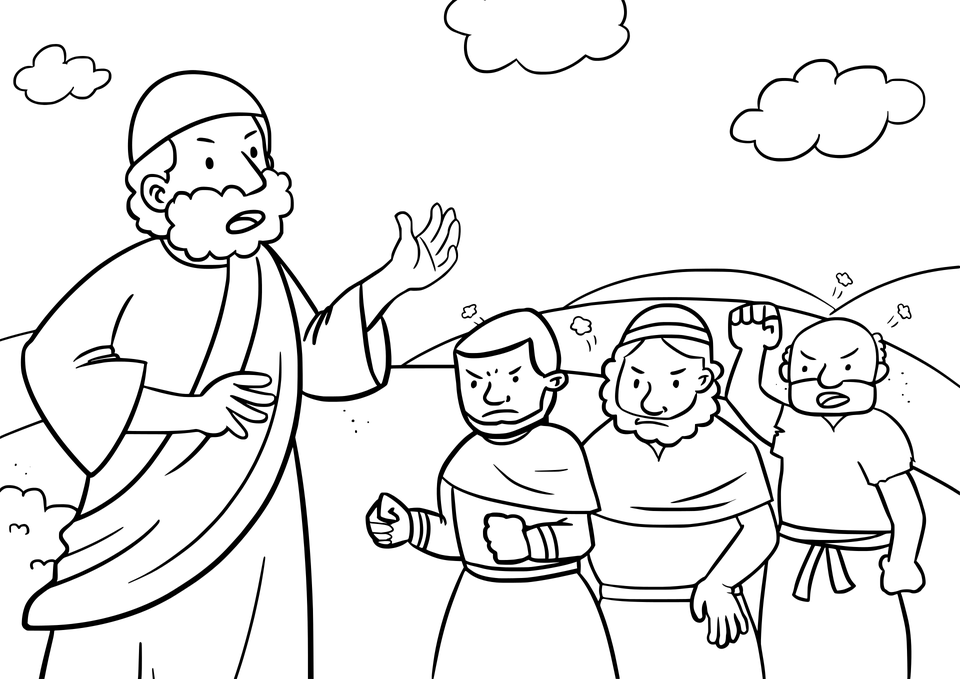 CONCLUSÃO
DEUS  NÃO  VENDE  A  SUA  BENÇÃO,  NEM 
     O  SEU  PERDÃO,  NEM  A  ENTRADA 
                NO  REINO  DOS  CÉUS.
QUANDO  JESUS  EXPULSOU  OS  VENDILHÕES 
      DO  TEMPLO,  CONDENOU  O  TRÁFICO 
                  DAS  COISAS  SANTAS.
PORTANTO,  O  HOMEM  NÃO  TEM  DIREITO 
           DE  COBRAR  NADA  DISTO.
PARA  A  GENTE  PENSAR...
O Que Jesus  recomendou que  devia se praticar no Templo
D
B
C
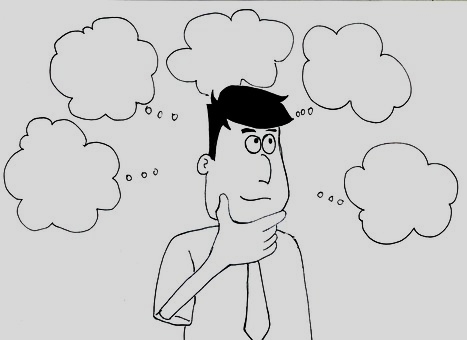 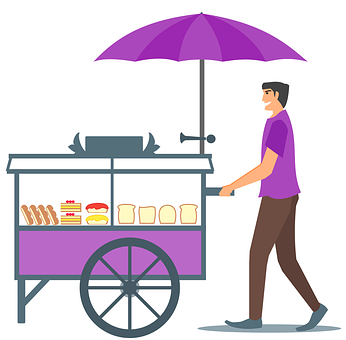 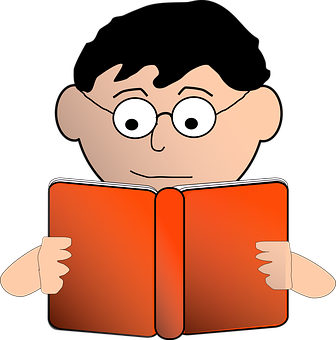 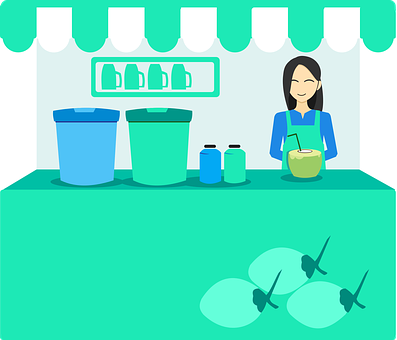 A
E
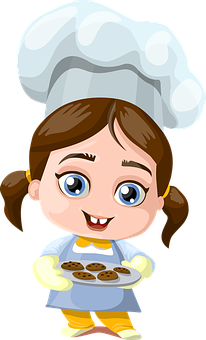 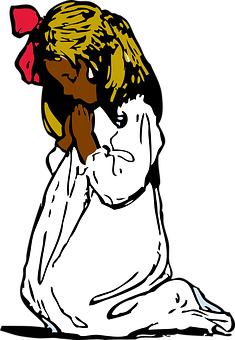